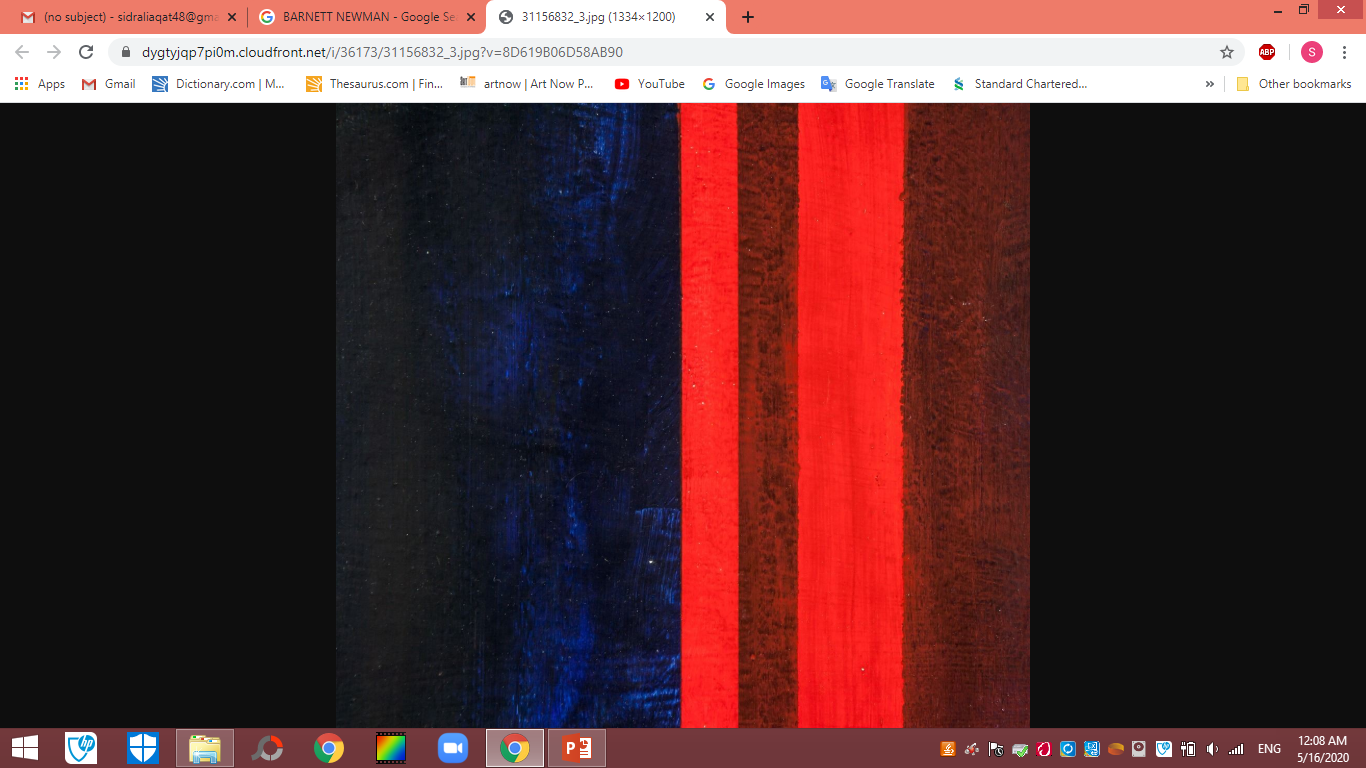 ABSTRACT EXPRESSIONISM
History of Modern Art
BFA-III (Visual Arts)
Course Incharge: Ms. Sidra Liaqat
Institute of Design & Visual Arts, LCWU
Types of Abstract Expressionism

Within Abstract Expressionism were two broad groupings: 

Gestural Expression or Action Painting relied on the expressiveness of energetically applied pigment. These artists attacked their canvases with expressive brush strokes; 

Chromatic Abstraction or Color Field Painting focused on color’s emotional resonance. These artists filled their canvases with large areas of a single color.
Arshile Gorky
(1904–1948)
American
The most important fore-runner of the Abstract Expressionists was an Armenian immigrant who arrived in New York in 1924, Arshile Gorky. His work is the bridge between the Biomorphic Surrealism of Joan Miro and the totally abstract canvases of Jackson Pollock.
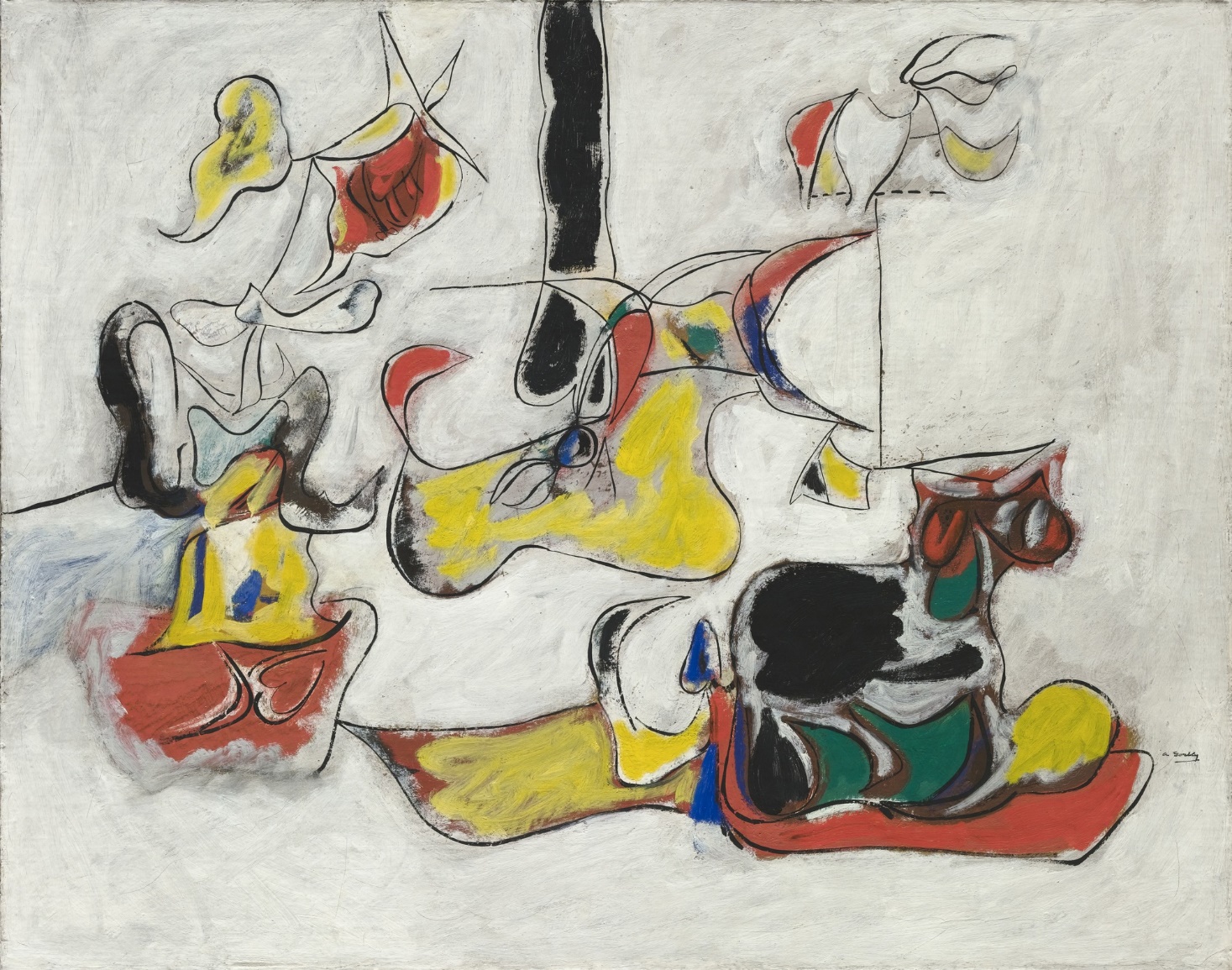 ARSHILE GORKY
“Garden in Sochi” Oil on Canvas
(1943)
Jackson Pollock
(1912-1956)
American
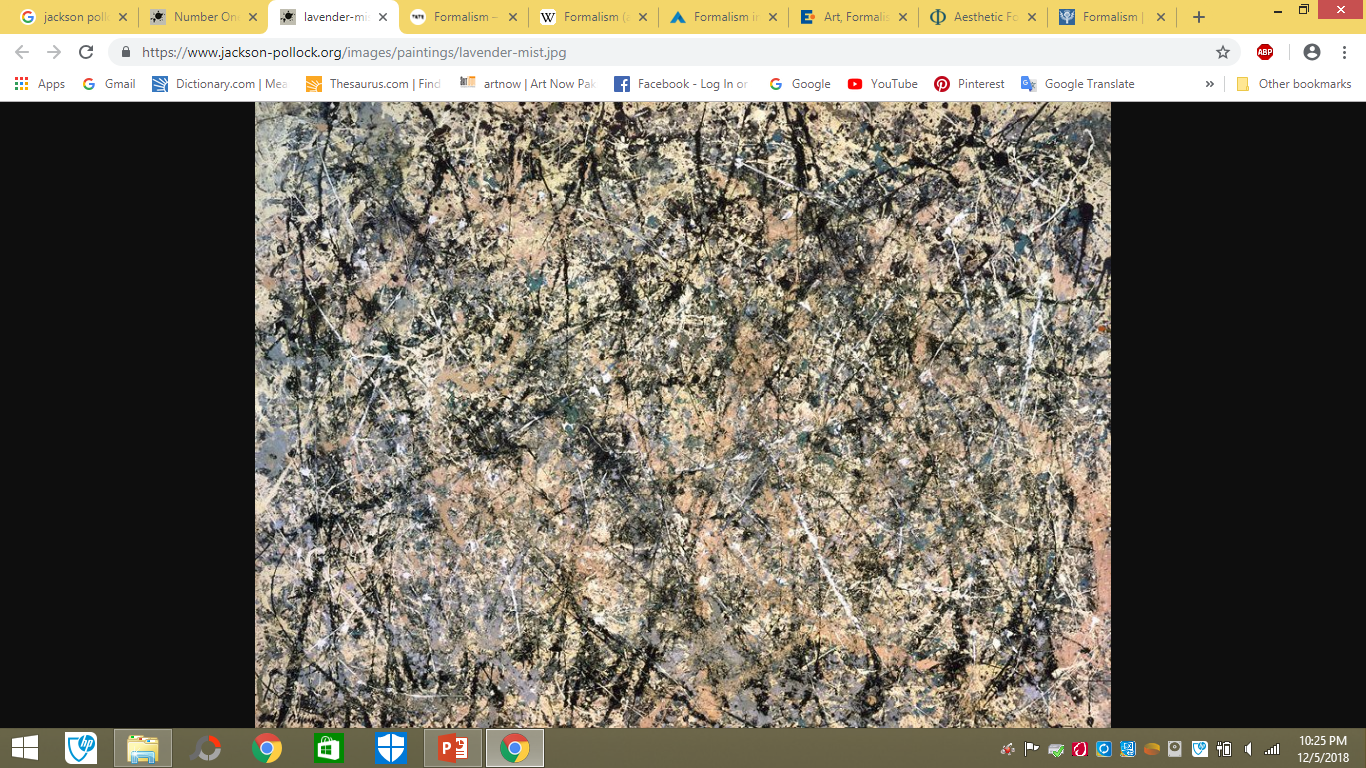 JACKSON POLLOCK
“Number 1” (Lavender Mist)
Oil, Enamel & Aluminum Paint on Canvas
(1950)
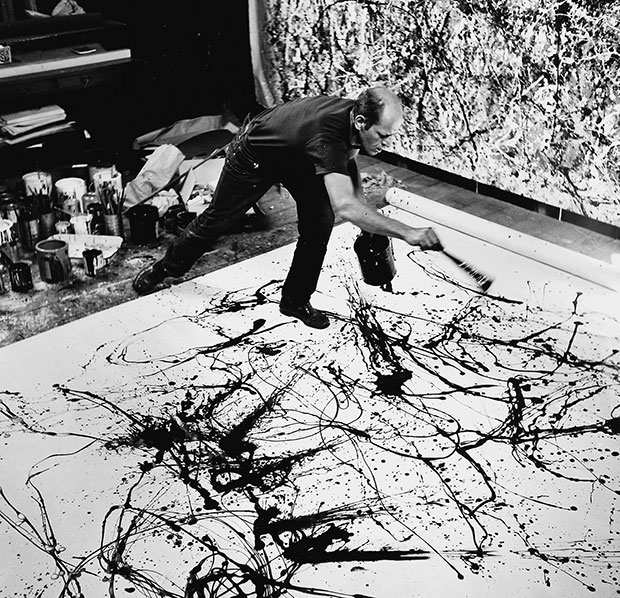 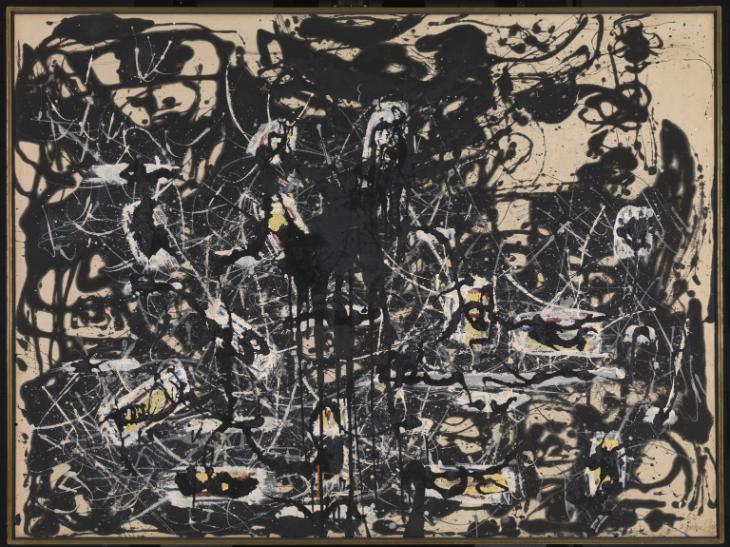 JACKSON POLLOCK
“Yellow Islands” (1952)
Willem De Kooning
(1904–1997)
Dutch-American
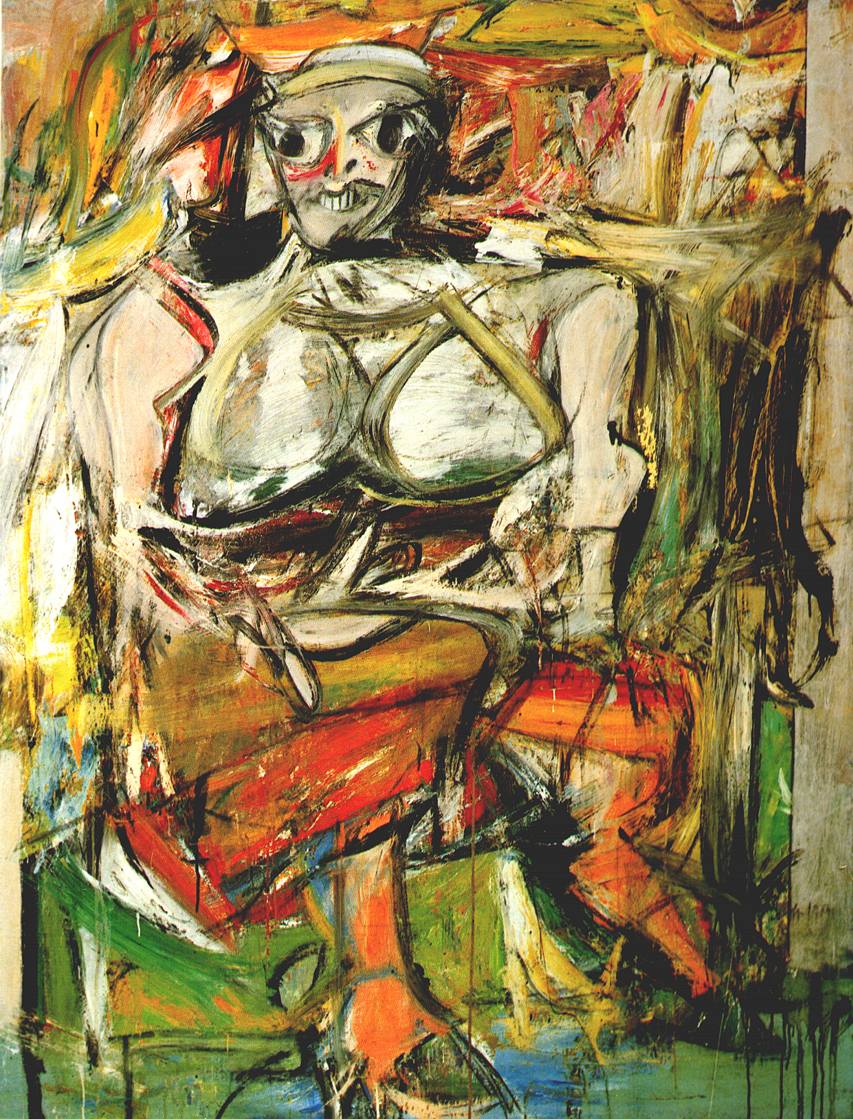 WILLEM DE KOONING
“Woman I”
Oil on Canvas
(1952)
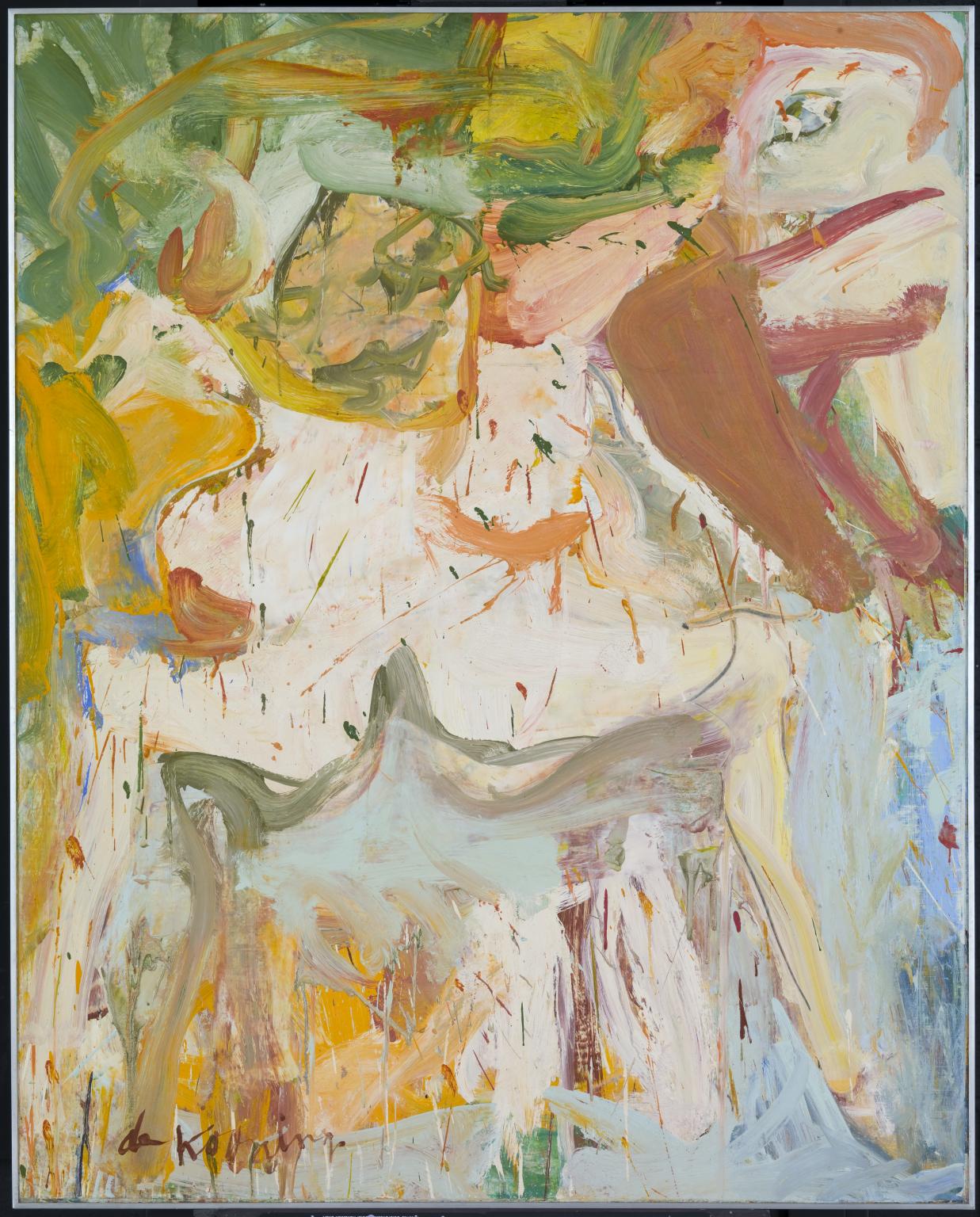 WILLEM DE KOONING
“The Visit”
Oil on Canvas
(1967)
Joan Mitchell
(1925-1992)
American
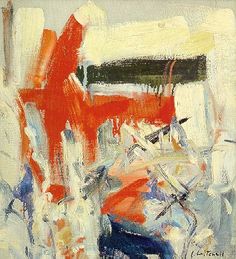 JOAN MITCHELL
“Untitled”
Oil on Canvas
(1955)
Barnett Newman
(1905-1970)
American painter
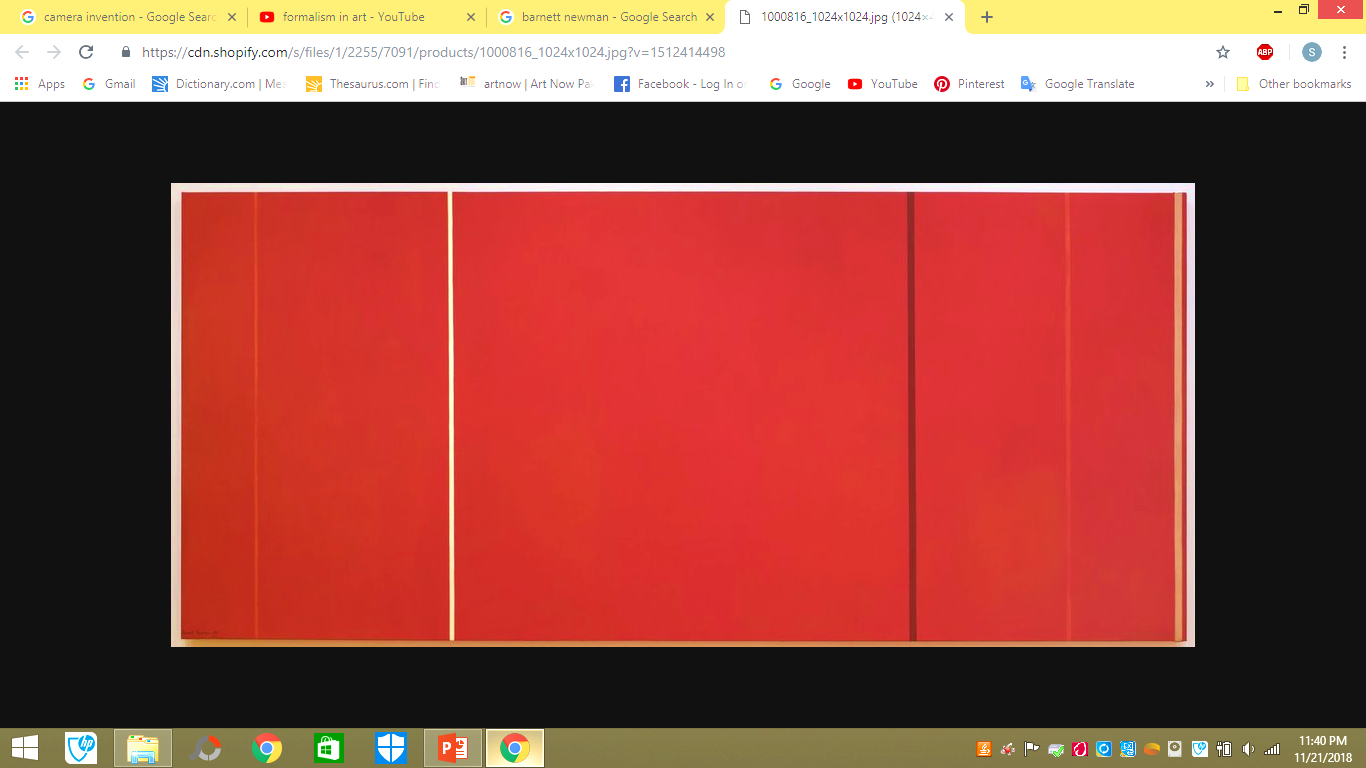 BARNETT NEWMAN
“Sublime Heroic Man”
Oil on Canvas
(1951)
Mark Rothko
(1903-1970)
American painter with Russian Jewish descent
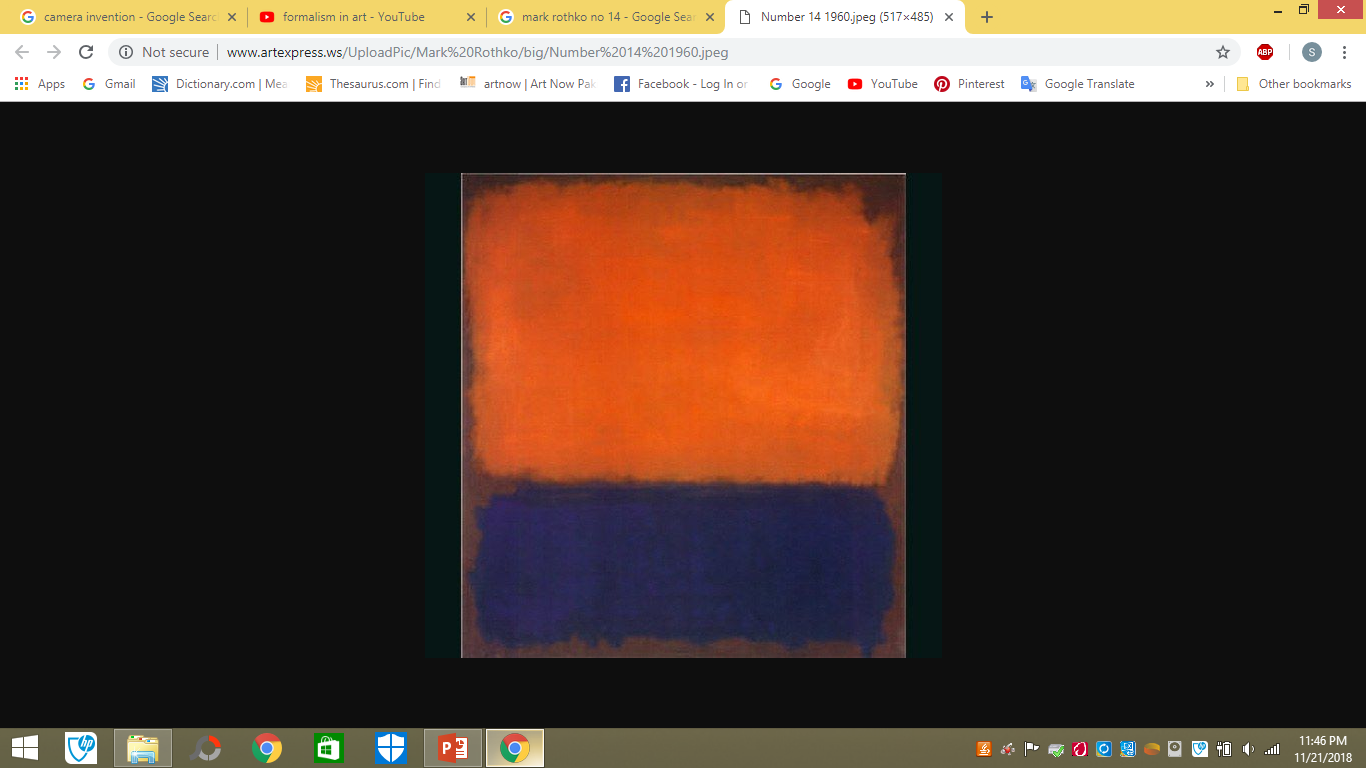 MARK ROTHKO
“No. 14”
Oil on Canvas
(1960)
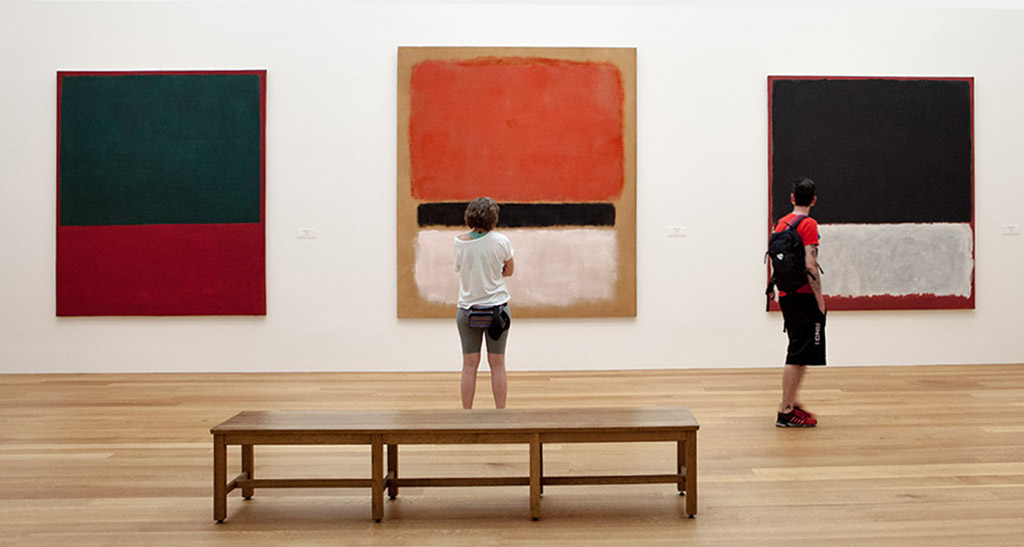 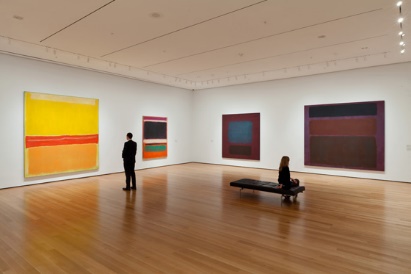 David Smith
(1906-1965)
American sculptor
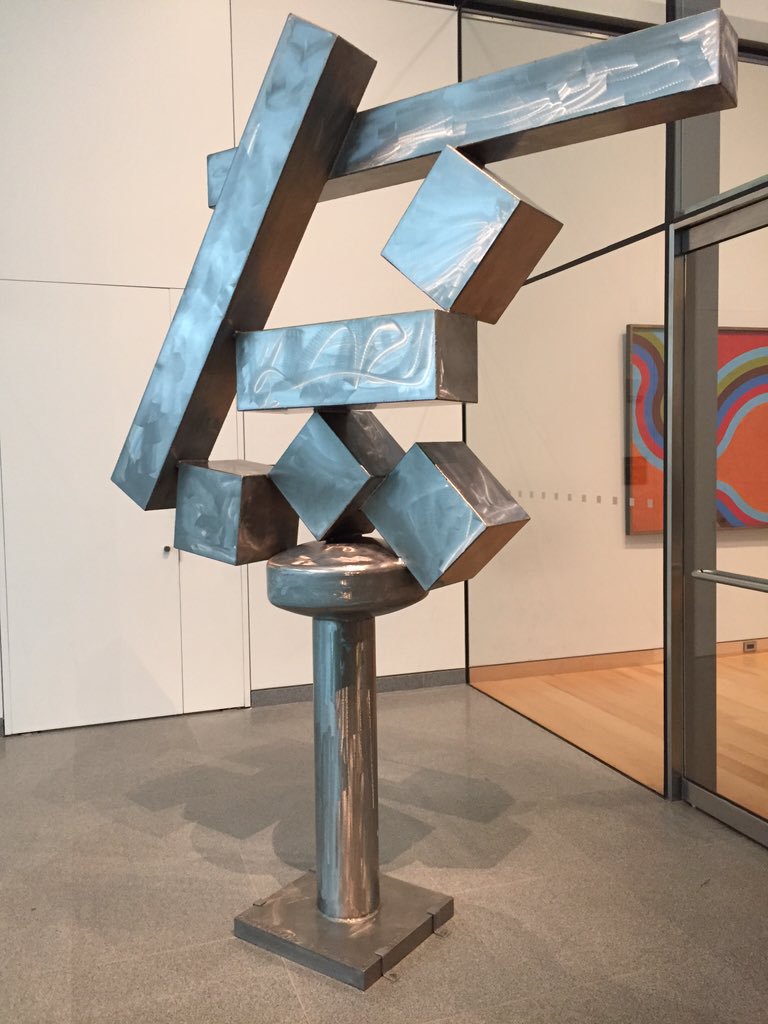 DAVID SMITH
“Cubi XIII” (from the series of 28 Cubi)
Stainless Steel
(1964)